Fogyasztóbarát biztosítói gyakorlatok
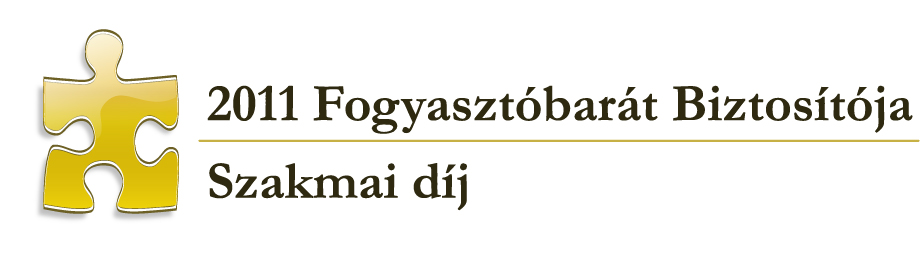 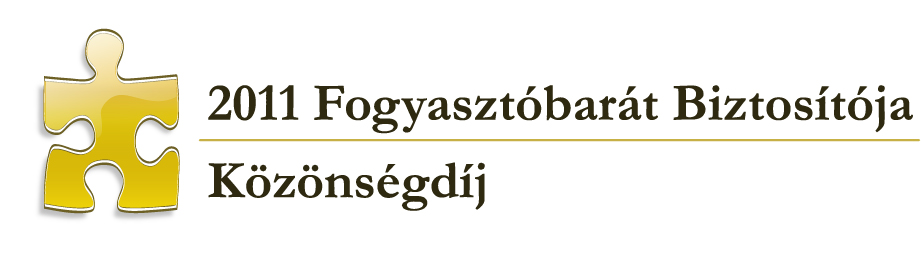 Bizalom

A pénzügyi szolgáltatók iránti fogyasztói bizalom számos mérés alapján igen alacsony más szolgáltatásokkal történő összevetésben.
A feltett kérdések, a módszertan ugyanakkor változó, s számos esetben vagy túl provokatív, vagy a ténylegesnél kedvezőbb képet fest a szolgáltatóról.
2012 nyarán végzett felmérésünk alapján az látszik, hogy a kifejezetten fogyasztóvédelmi szempontú felmérés  (FEM INDEX) összességében pozitív képet ad a biztosítókról.
FEM Index mérés

A FEM Index kérdőív 1000 fős (retail) mintán készült 2012 nyarán.
A kérdőívet 16 biztosító ügyfelei segítségével töltöttük ki.
A tájékoztatásra, gyorsaságra, szolgálatkészségre, árszínvonalra, általános elégedettségre vonatkozó kérdések esetében 1 és 5 közötti értékeket adhattak a fogyasztók.
Alacsonyabb értéket az árakkal kapcsolatos elégedettség (3,74) mutatott, illetve számos ügyfél szerint a szolgáltatója nem értékeli kellőképpen a hűségét (3,29).
DE: az összes kérdés tekintetében a szektorátlag 4,02!!!!!
FEM INDEX – 2012 nyár
FEM INDEX – 2012. nyár
Ha elégedett a fogyasztó, mi a probléma?
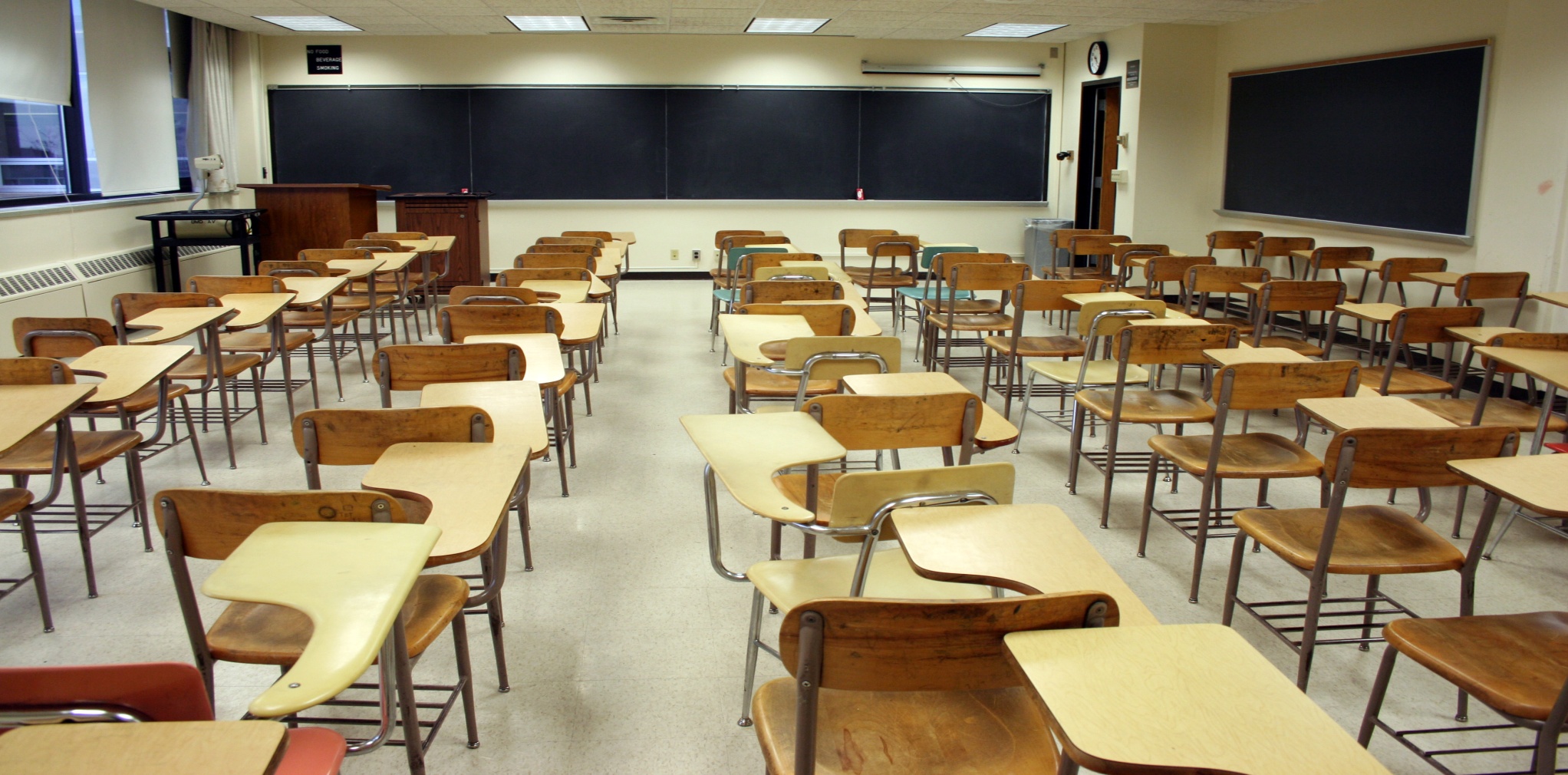 Mit vár el a fogyasztó – fejlődési lehetőségek


Tájékoztatás (misselling elkerülése);
Panaszkezelés hatékonyságának javítása (időfaktor, elégedettség növelése);
Elégedettség-mérések (értékesítés után, panaszkezelés után);
Ügyfelek megtartása, hű ügyfeleknek adott jó kondíciók;
Az Év Fogyasztóbarát Biztosítója Díj – 2011.


A nyertesek útja
Komplex fogyasztóvédelmi program a társaságon belül (a belső folyamatok felülvizsgálata fogyasztóvédelmi kockázati szemszögből);
Magas szintű megfelelés a PSZÁF fogyasztóvédelmi ajánlásainak;
A panaszkezelés fejlesztése (határidők, válaszok, személyre szabott kiszolgálás, utánkövetés);
Kevés bírság, alacsony panaszszám;
Kiemelt példák I.


Kevés panasz: A szerződésszám 6-8 ‰-e esetében panaszkodnak az ügyfelek (a pályázók között 0,78% a legrosszabb adat);
Hatékony panaszkezelés:  a panaszok mindössze 2%-a esetében indul PSZÁF eljárás; 
Panaszokra, ügyfélmegkeresésekre adott gyors válaszok: 3,8,15 napos belső határidők;
Kiemelt példák II.


Elégedettségmérés a panaszos ügyfelek között (FEM Index);
Fogyasztóvédelmi tárgyú képzés  saját hálózati és ügynöki értékesítői körben; 
Fogyasztóvédelmi szempontrendszer beépítése a termékfejlesztés és a hirdetési tevékenység folyamataiba, illetve a terméktájékoztatók elkészítéséhez;
Panaszokra adott egyedi válaszok: sablonok helyett ügyfélre lebontott, egyéniséghez illeszkedő válaszadás;
A fejlődés irányai


Elégedettségmérés értékesítés után (FEM Index);
PSZÁF panaszkezelési ajánlásnak történő megfelelés; 
Misselling elkerülésére tett intézkedések;
Az egyes helyeken kiemelt pozitív gyakorlatok egységes megléte minden társaságnál;
Közvetítők fogyasztóvédelmi tárgyú minősítése
Köszönöm a figyelmet:






Siklósi Máté
+36309826485
siklosi.mate@tetszett.hu